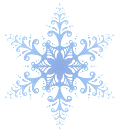 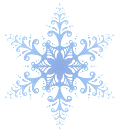 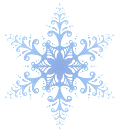 Пятое декабря.Классная работа
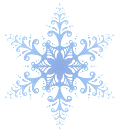 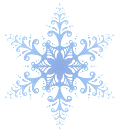 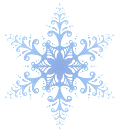 Минутка чистописания
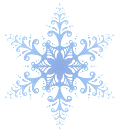 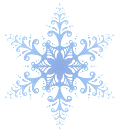 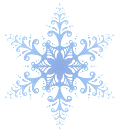 Ум да разум надоумят сразу.
Словарная работа
Город, дорога, завод, машина, метро, театр, улица, шоссе, билет, вагон, купе.
аязмороз  frost
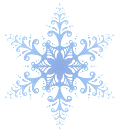 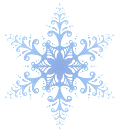 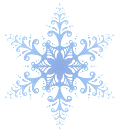 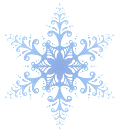 Мороз – природное явление, холодное время с очень низкой температурой.
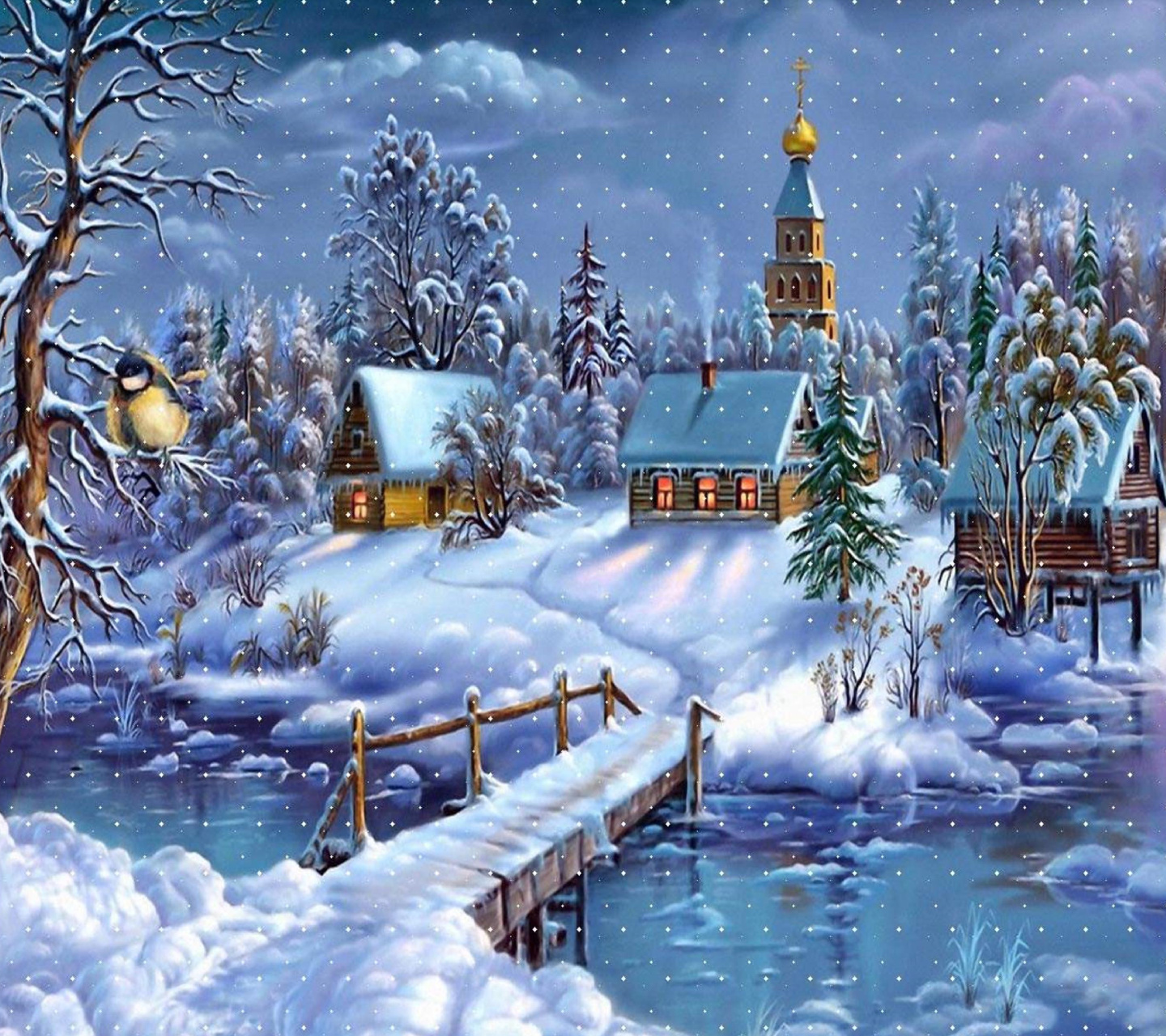 Зима, зимушка, снег, мороз, зимовать, зимний, декабрь.
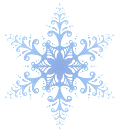 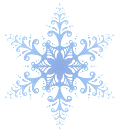 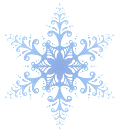 Физминутка
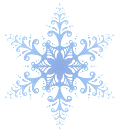 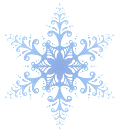 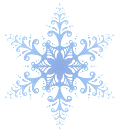 Выполнение разноуровневой карточки.
1 уровень
Вставь пропущенную букву, подбери проверочное слово, подчеркни орфограмму.
с…ва_______   л.. са ________   п…ля ______________
         
 2 уровень
Подбери родственные слова, выдели корень.
Вода ____________________
Море  ___________________
         3 уровень
Составь предложение из слов. Запиши.  Вставь пропущенные буквы. Подчеркни.
не бывае  м…р..за    без  з…ма  
______________________________________________________________________________
Групповая работа
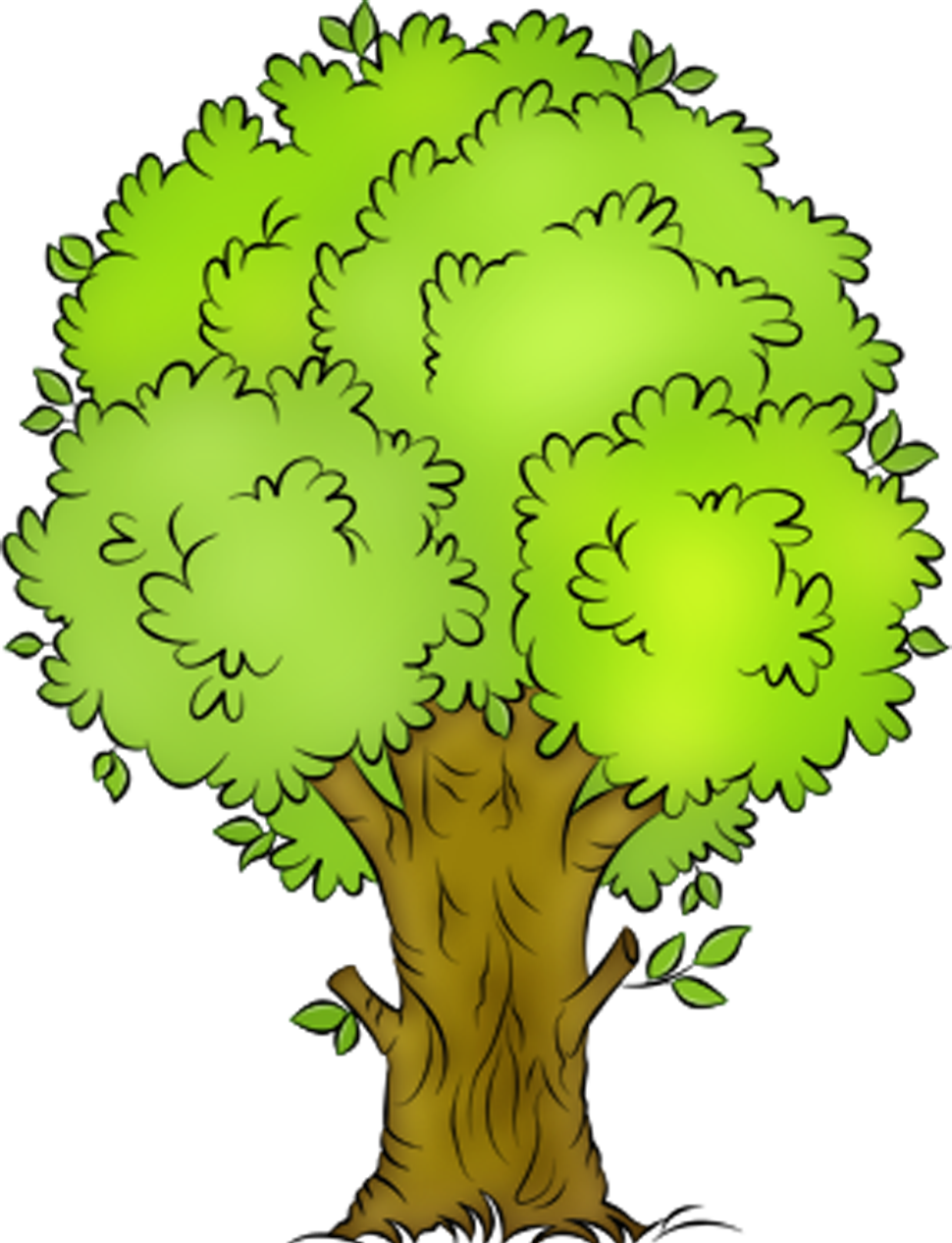 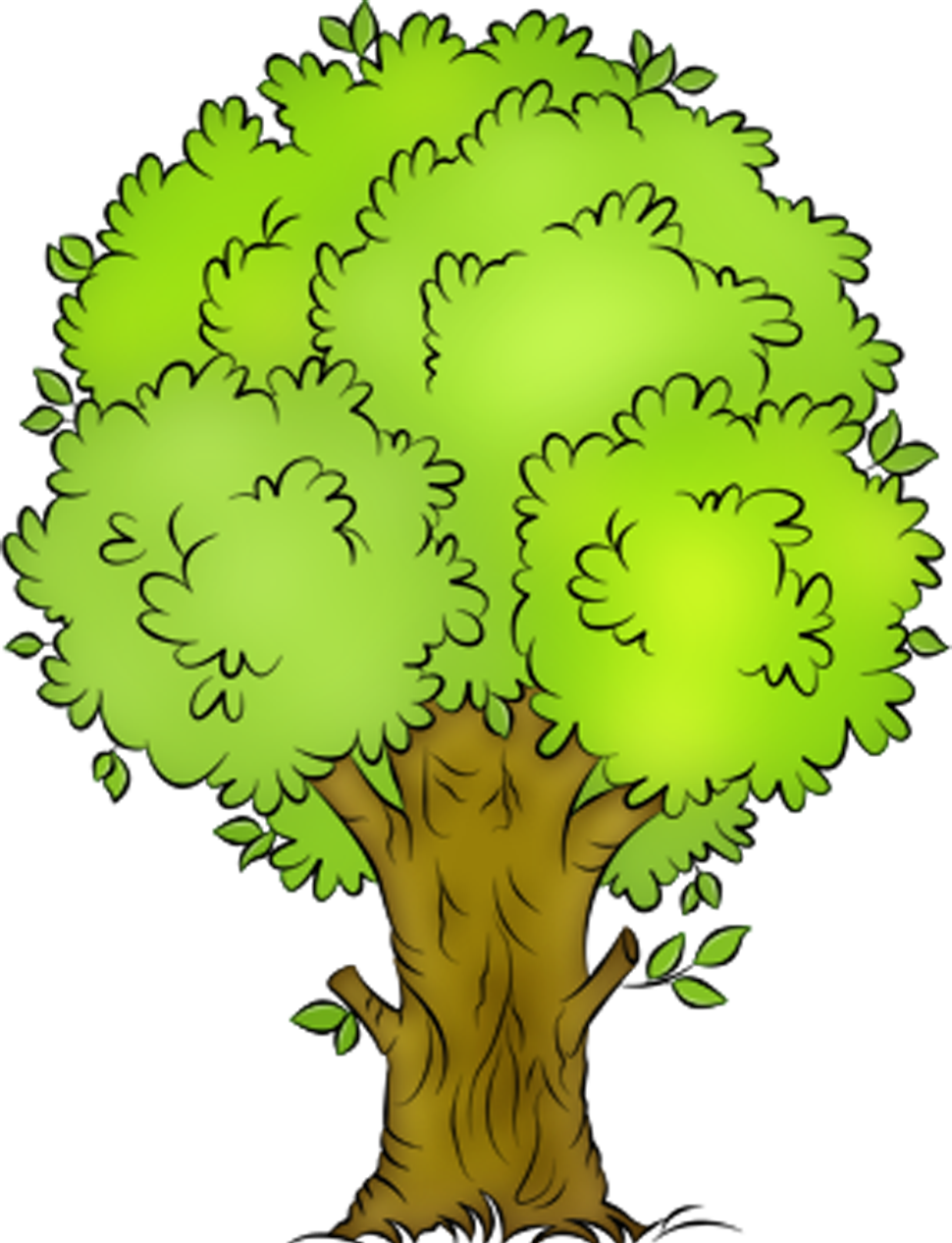 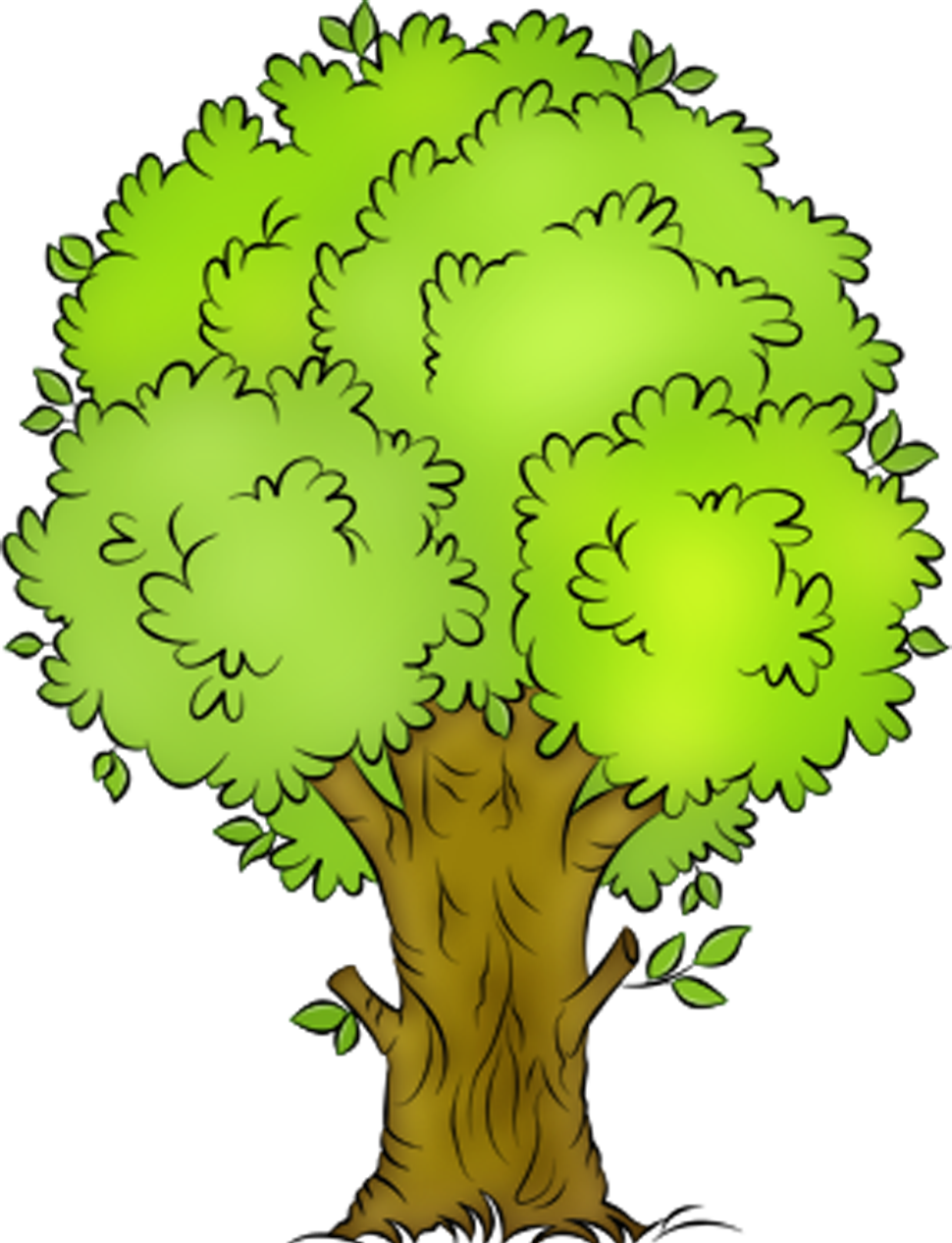 -вод-
-рыб-
-ум-
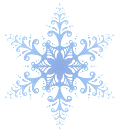 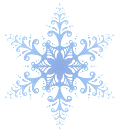 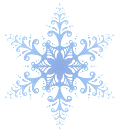 Ум да разум надоумят сразу.
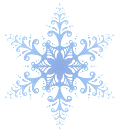 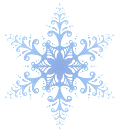 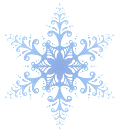 Рефлексия «Дерево успеха»
Домашнее задание.стр.119 правило, упр. 323